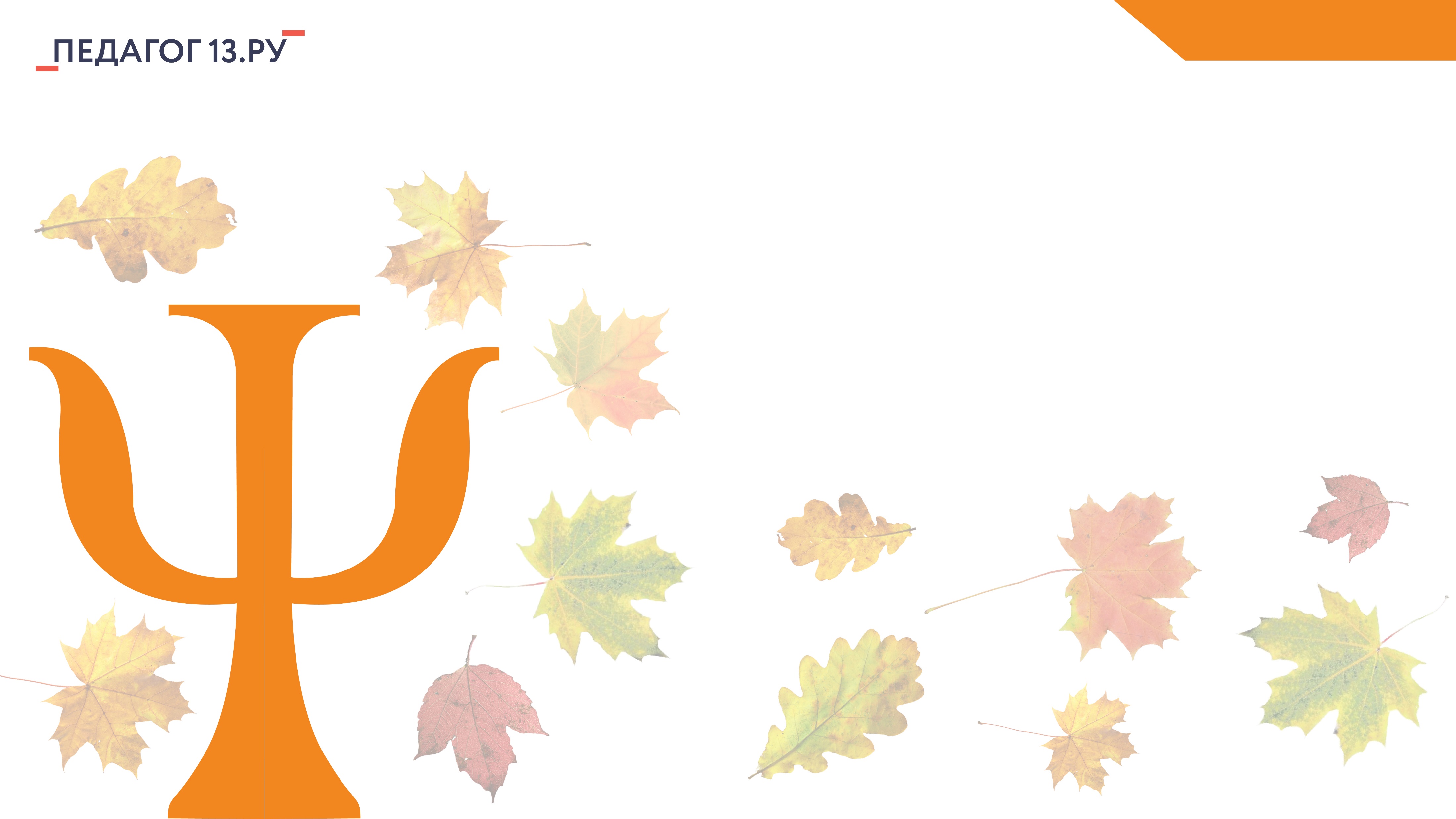 Групповая консультация для педагогов-психологов, социальных педагогов и руководителей службы медиации: «Неделя психологии в школе»
11.11.2024